Детский сад «Солнышко» с. Борское
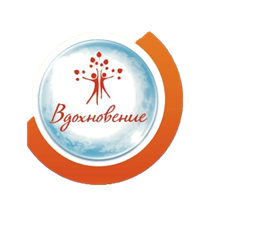 «Разработка «Лотос - плана» при планировании совместной деятельности всеми участниками образовательного процесса»
Подготовил:
Рязанова Наталья Сергеевна, воспитатель
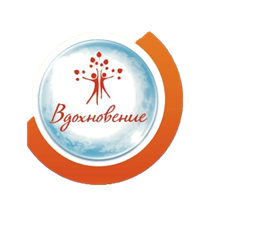 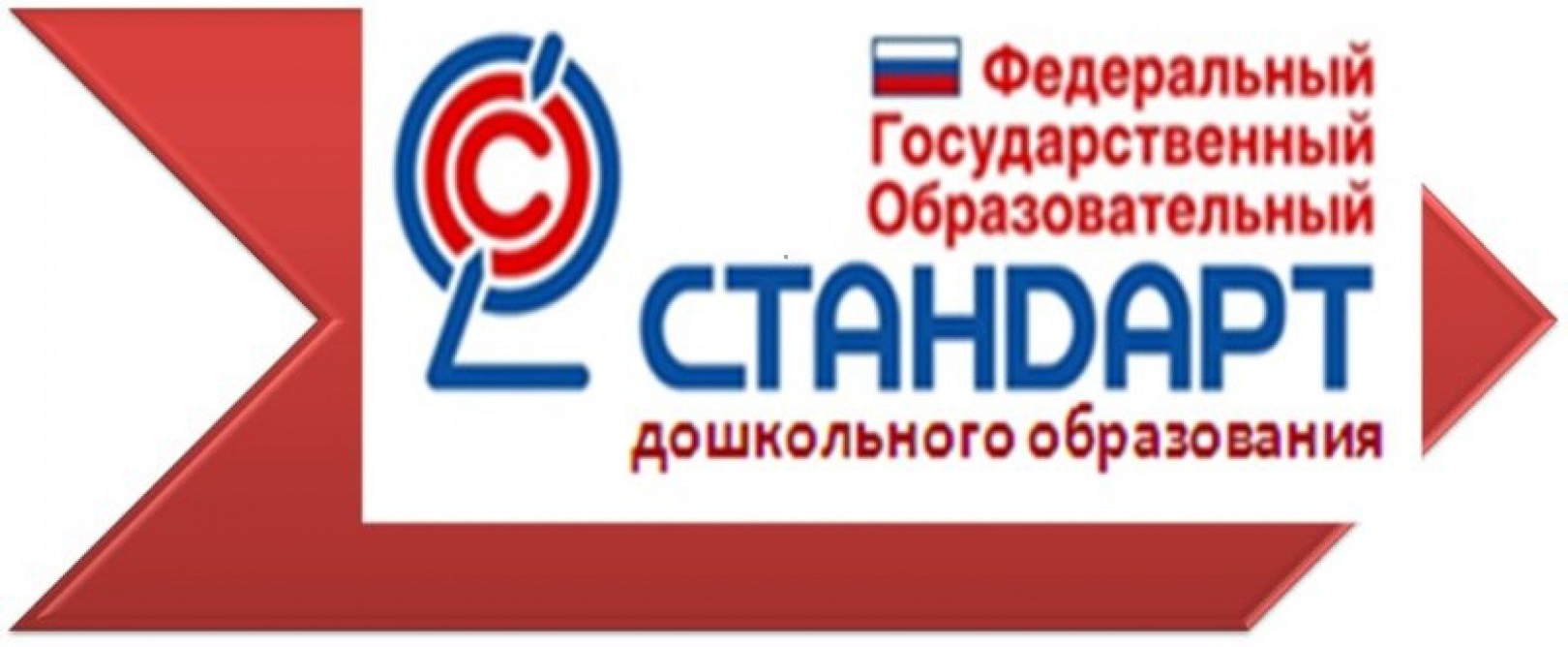 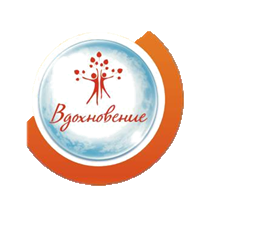 Чем же хорош для нас данный  формат планирования?

•	имеем свободу для творчества, не привязана жестко к программным задачам;
•	действуем здесь и сейчас, ориентируясь не только на свои интересы, но и интересы конкретного ребенка;
•	выявляем в процессе совместного составления плана интересы детей, их знания в разных областях, оцениваю сформированность коммуникативных умений, самостоятельность, инициативность.
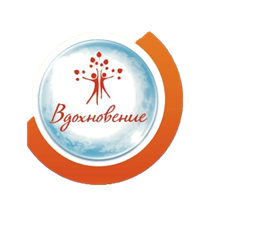 Для наших детей:

•	активно участвуют в планировании образовательной деятельности, реализуют свои интересы и право выбирать;
•	проявляют инициативу, самостоятельность;
•	приобретают опыт работы в команде, развивают коммуникативные навыки, учатся регулировать свое поведение;
•	учатся анализировать собственный опыт.
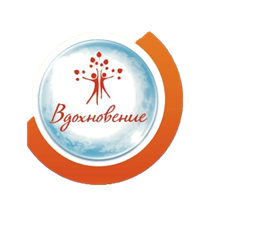 Для родителей:

•         активно принимают участие в планировании образовательной деятельности;
•	принимают участие в самой образовательной деятельность;
•	вносят свой вклад в создание развивающей среды;
•	педагогически обогащаются.
Совместное планирование
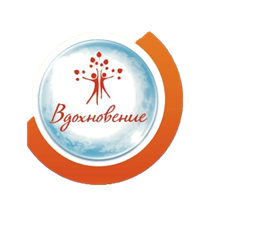 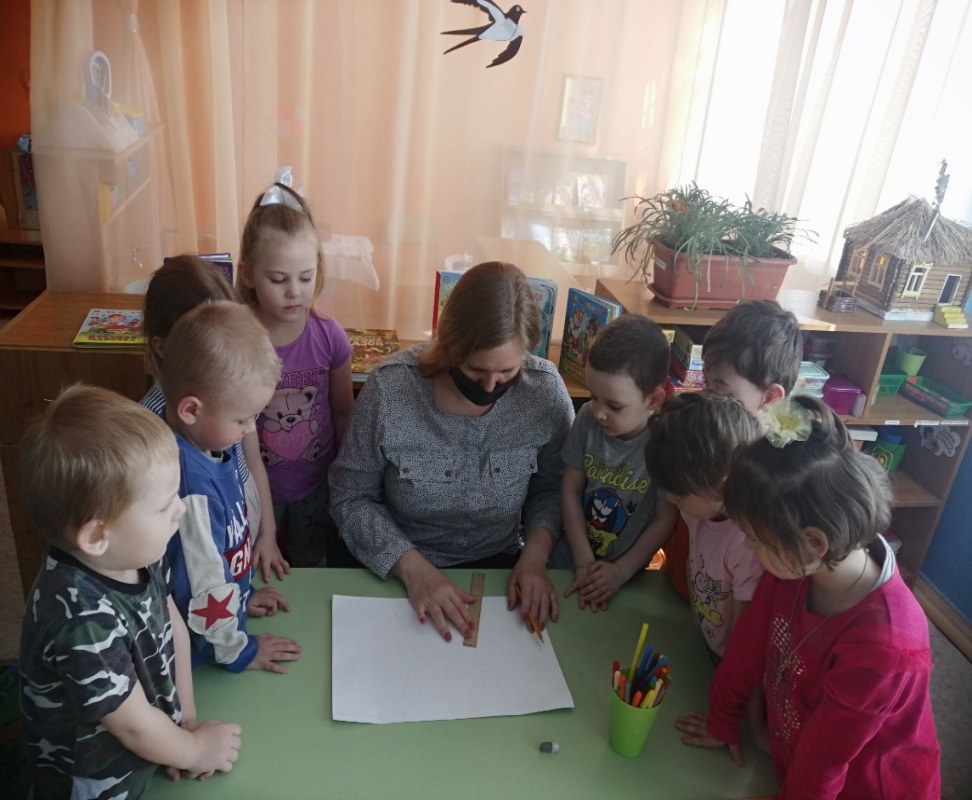 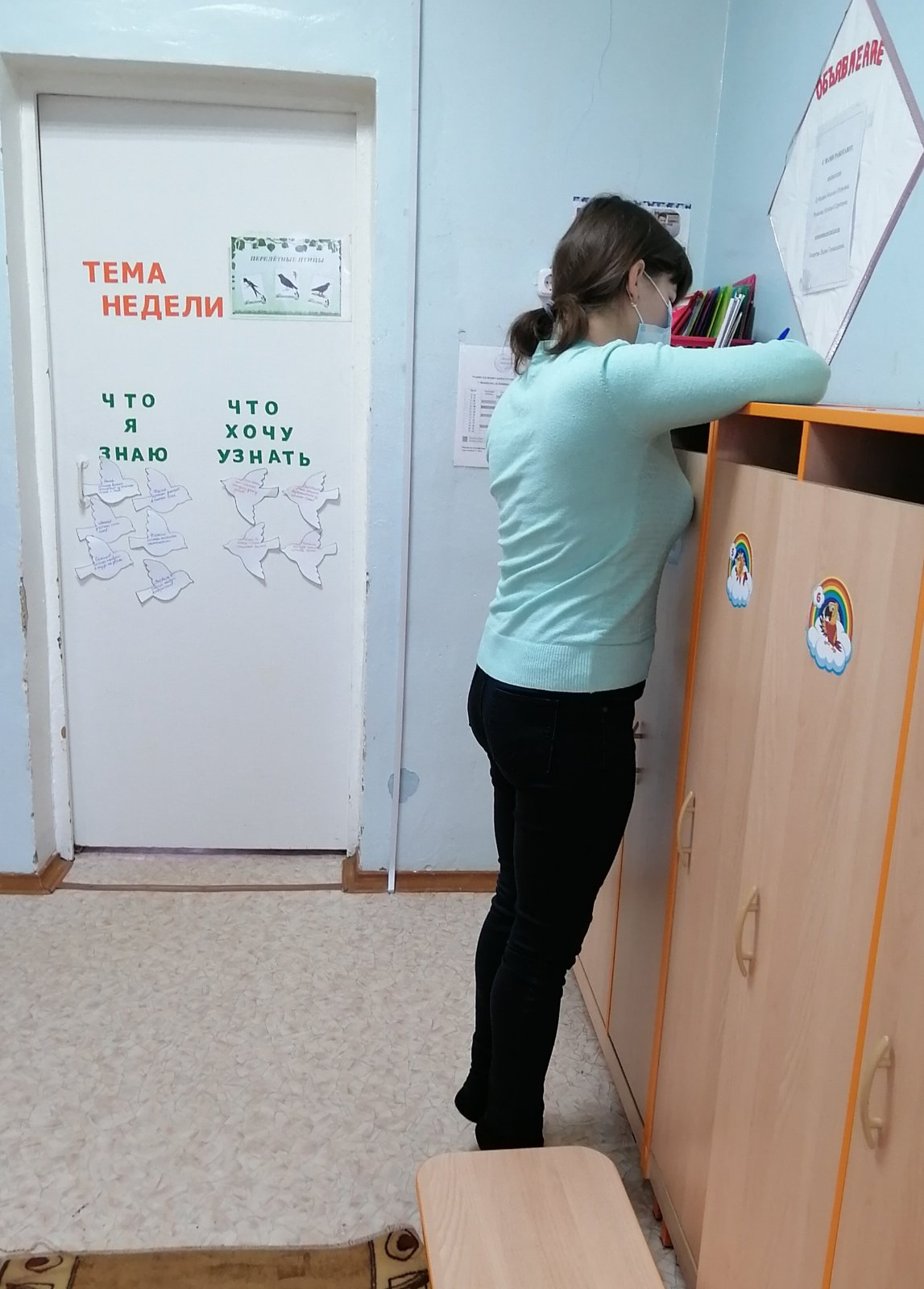 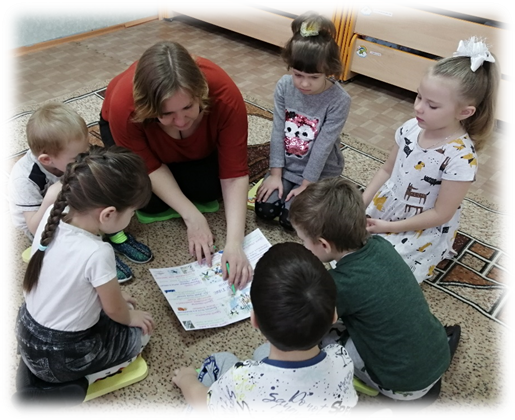 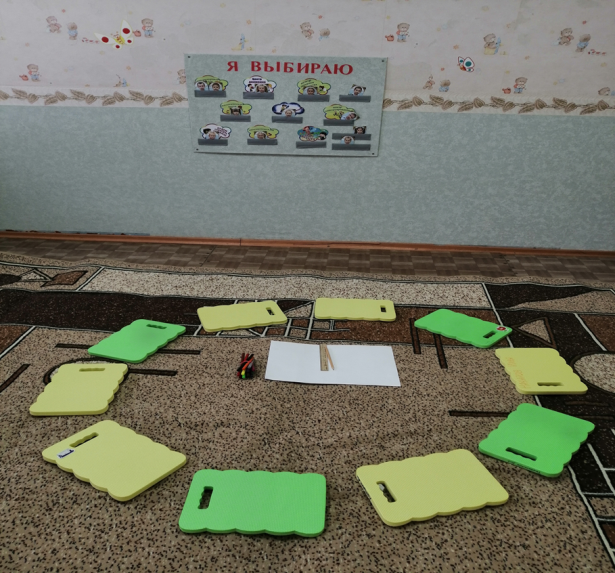 Виды деятельности
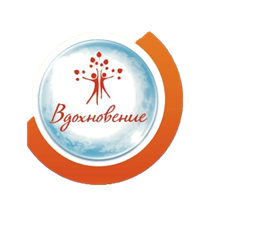 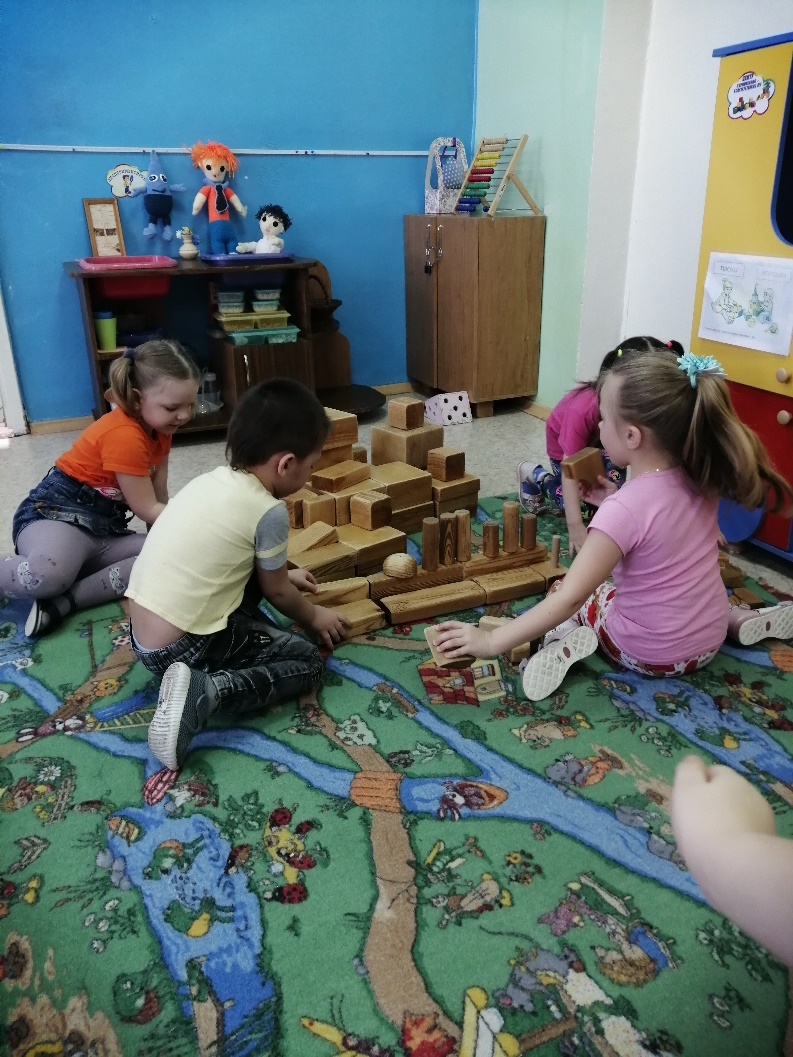 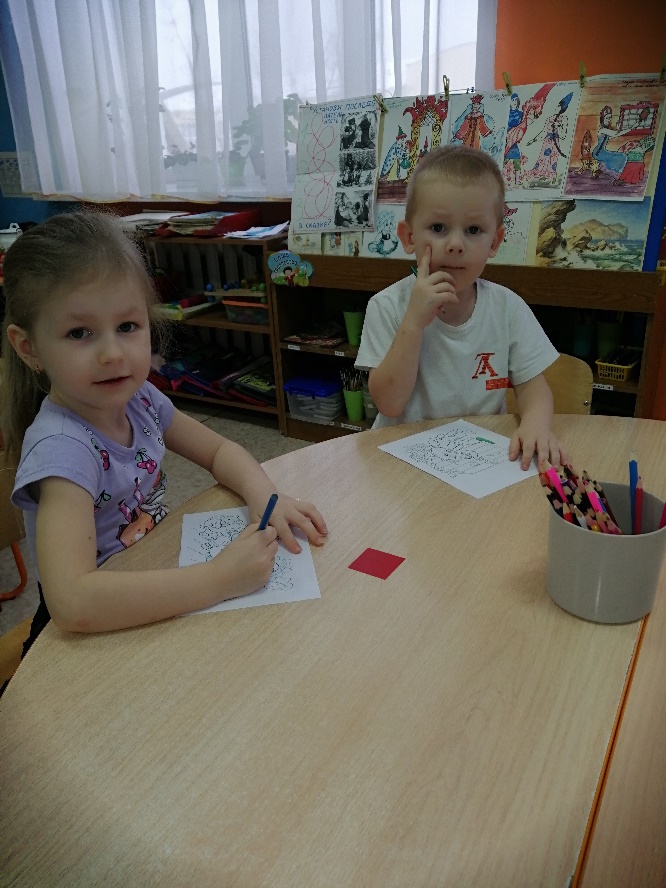 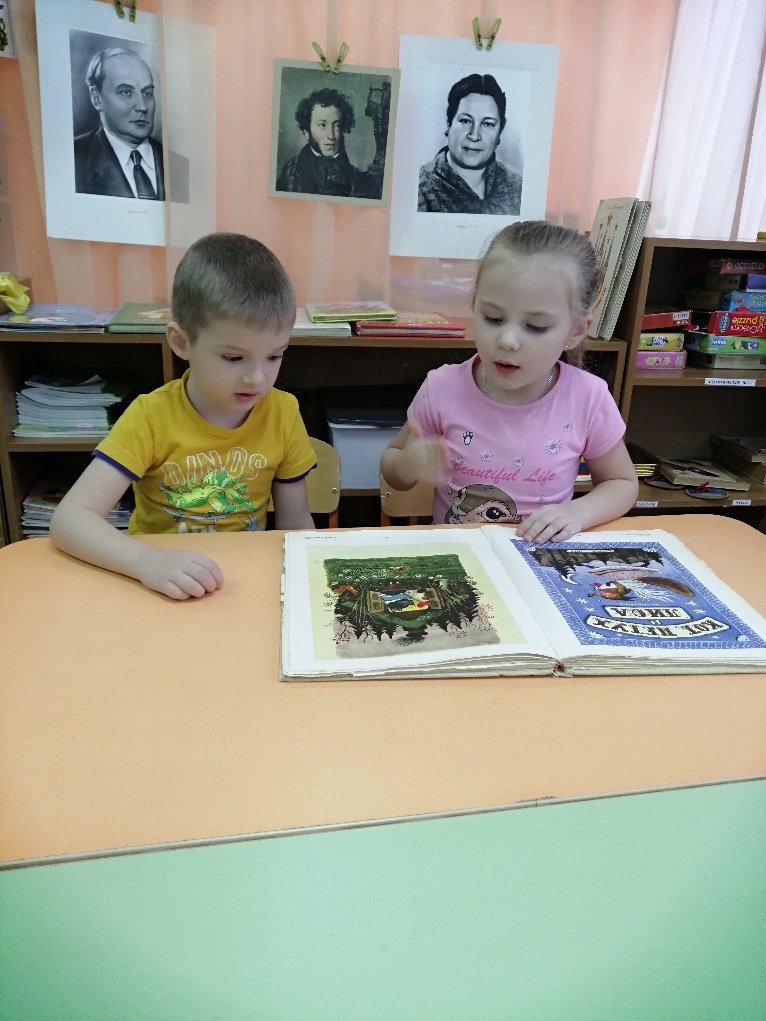 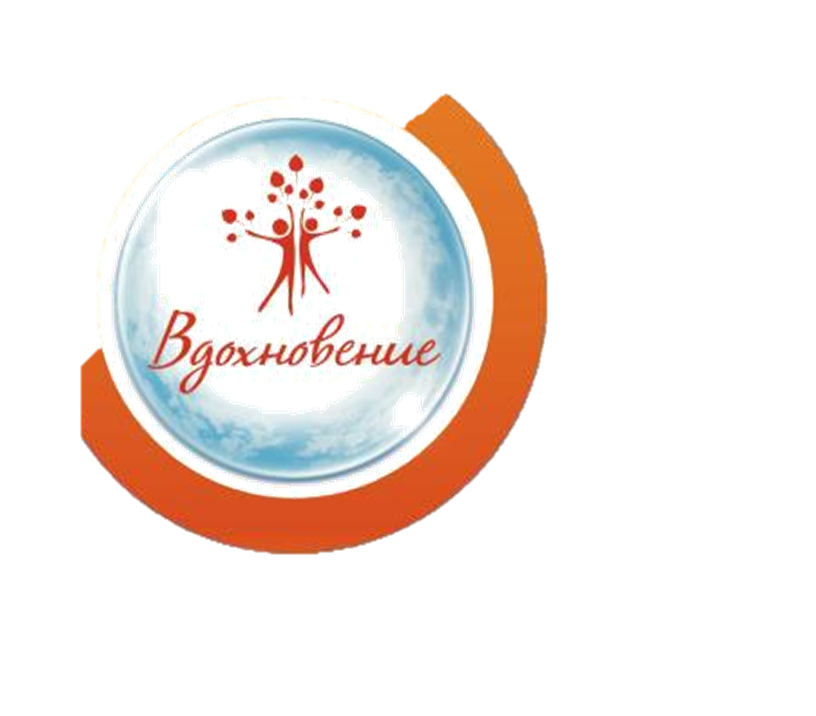 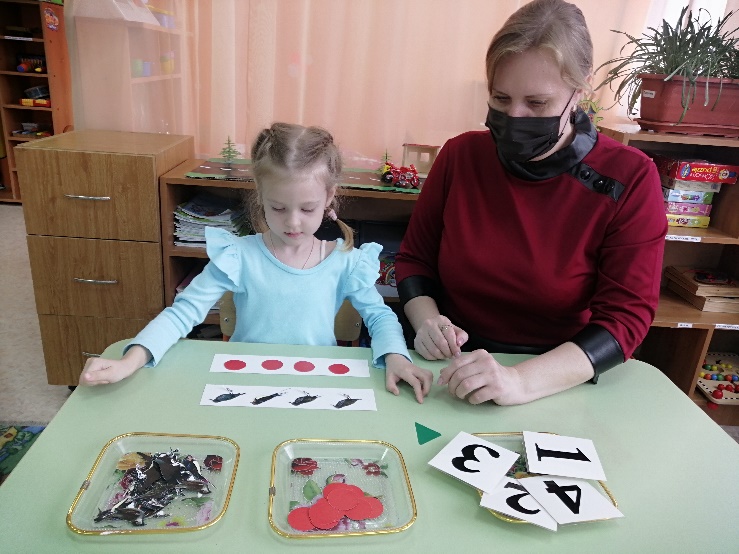 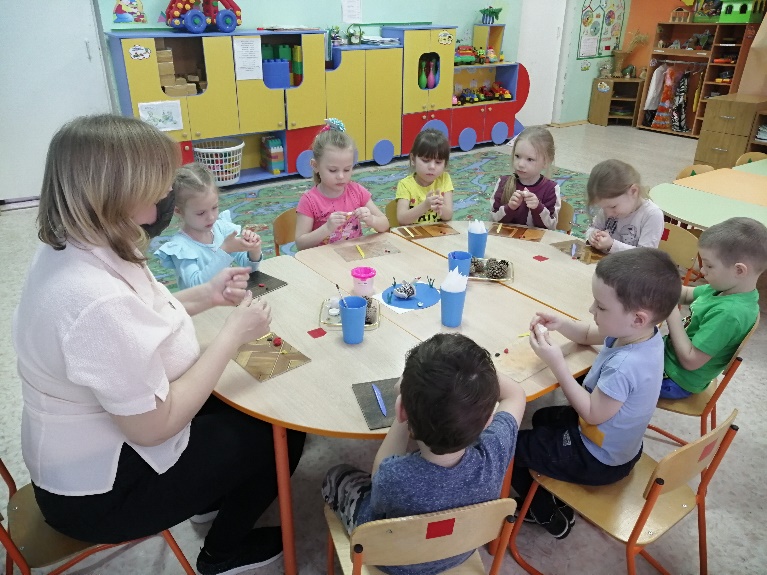 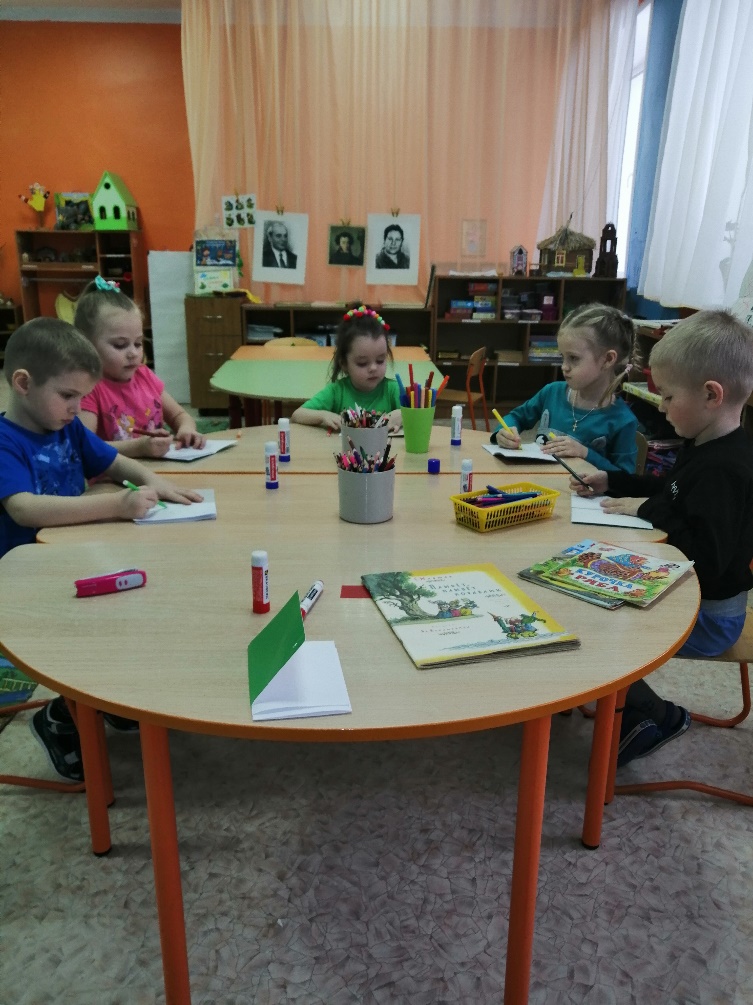 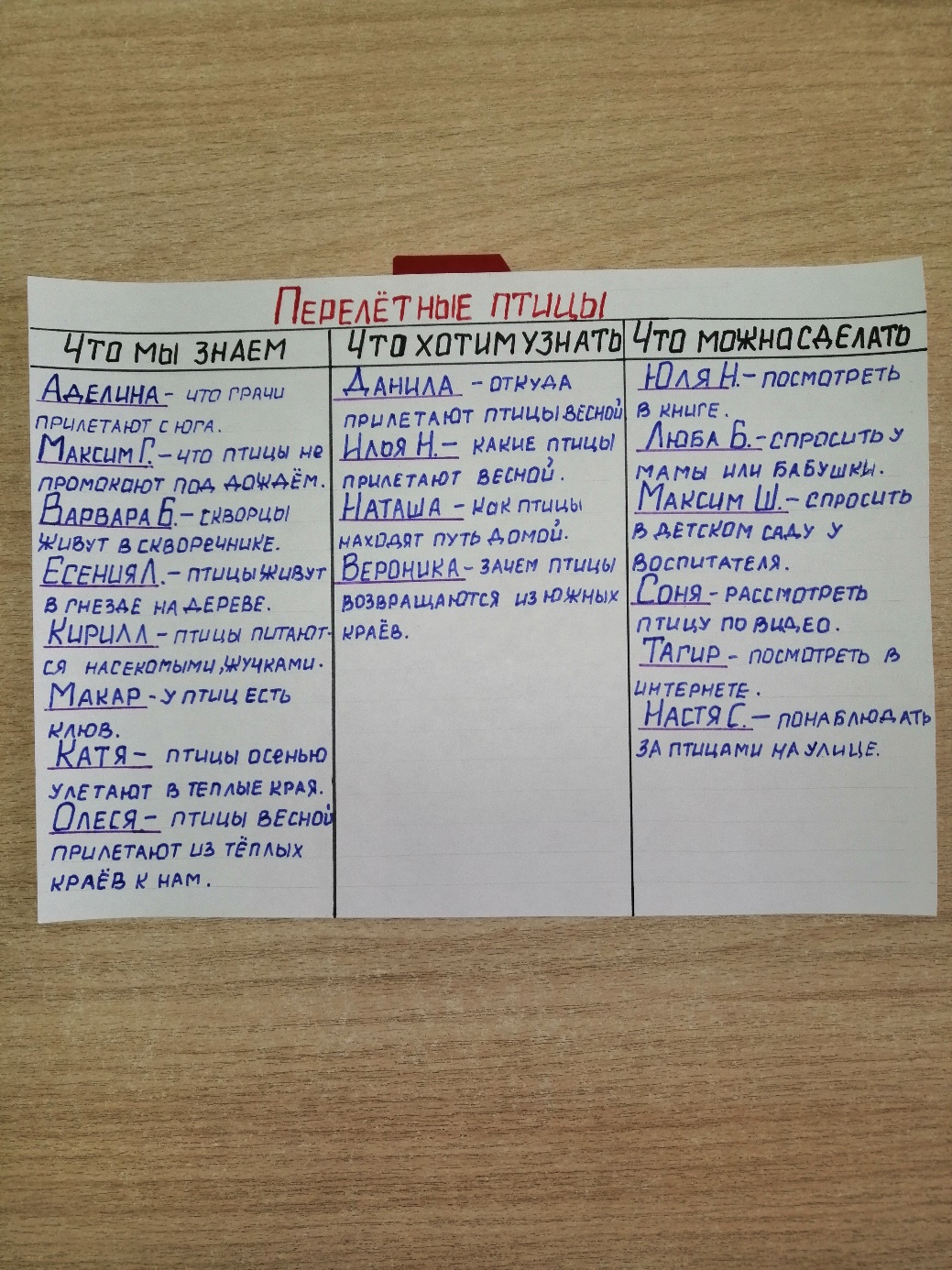 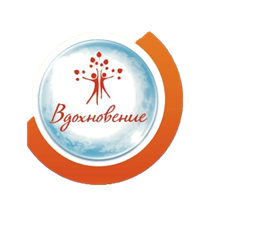 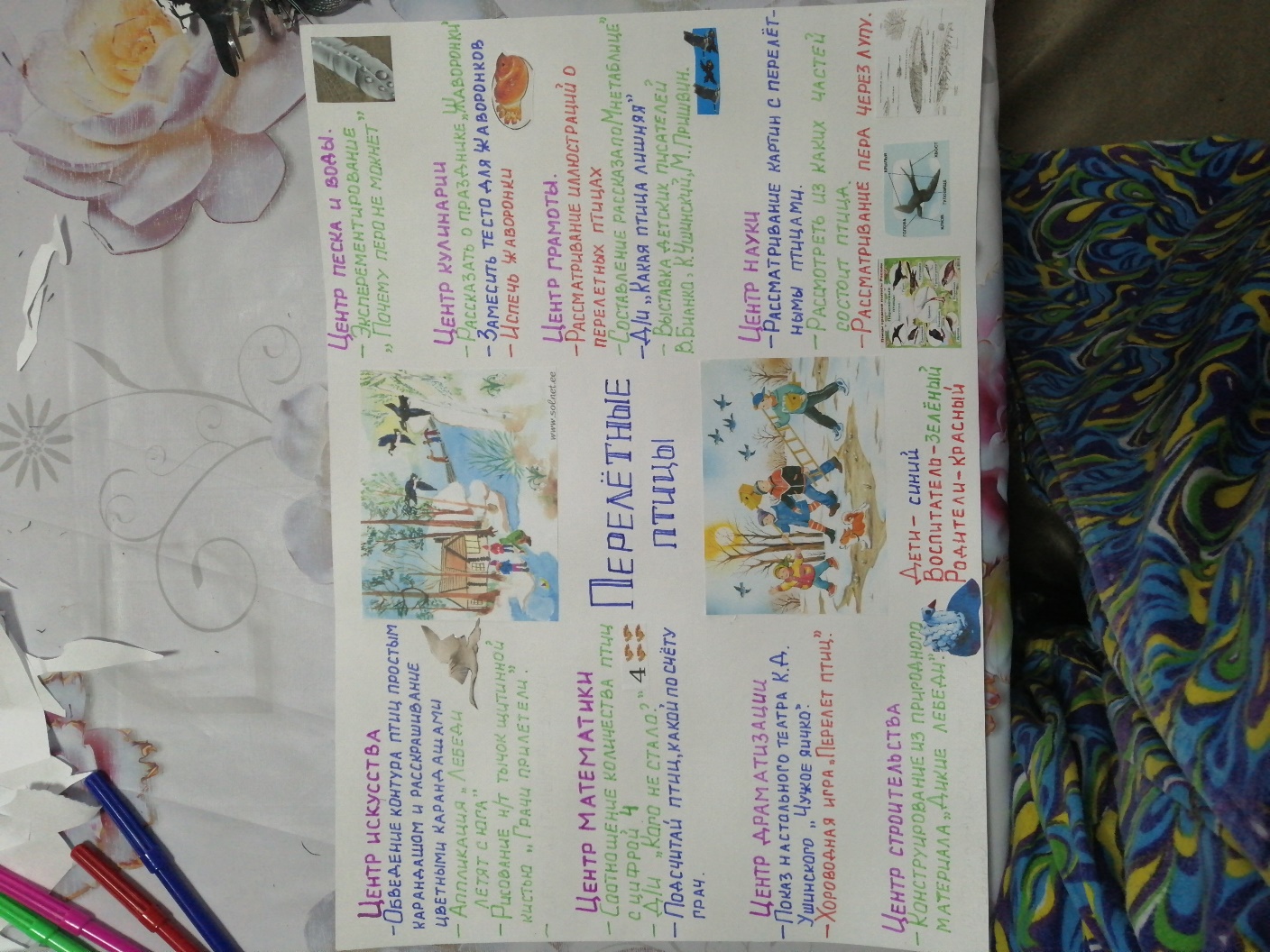 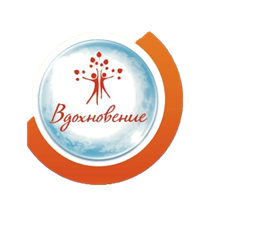 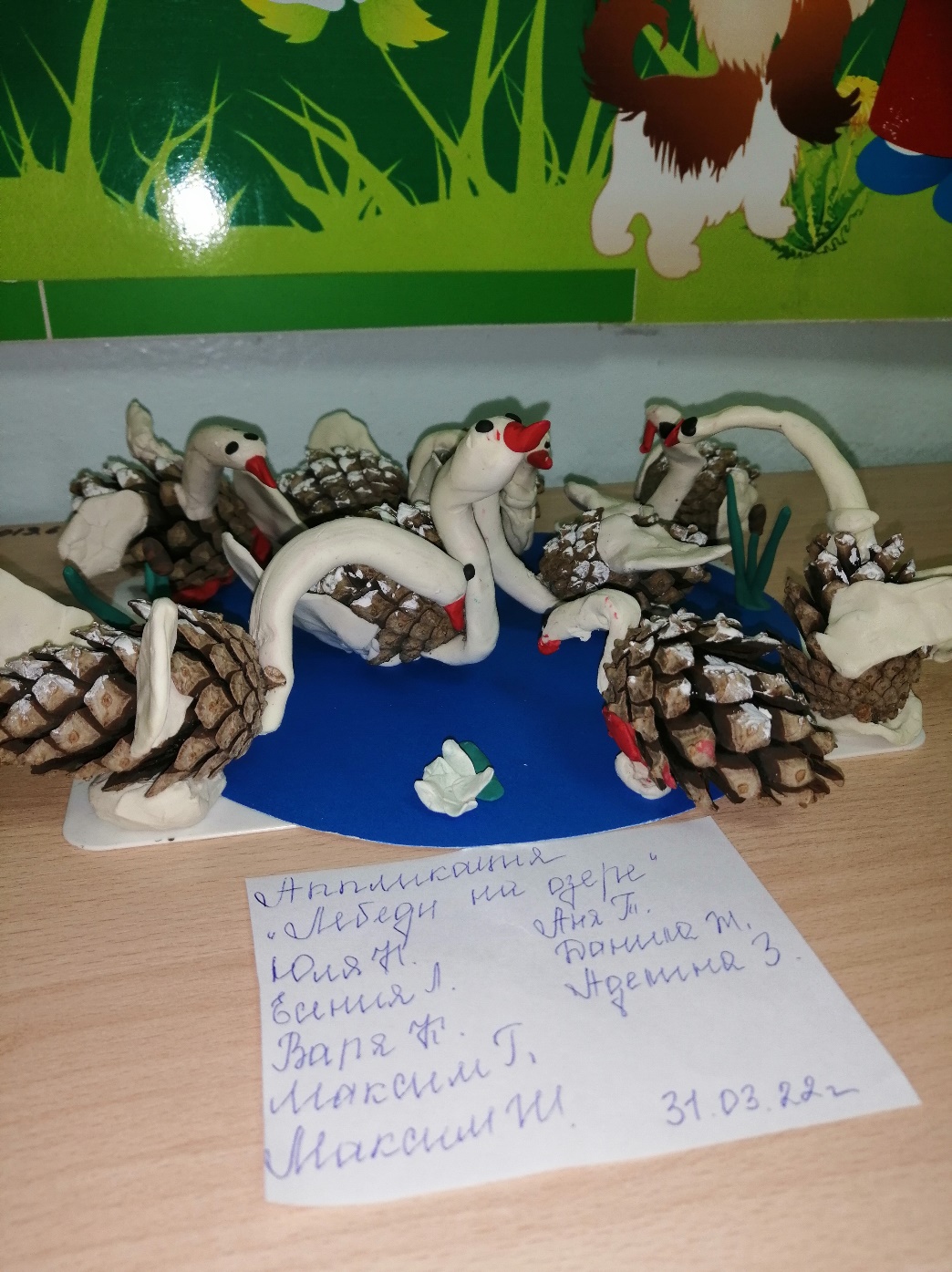 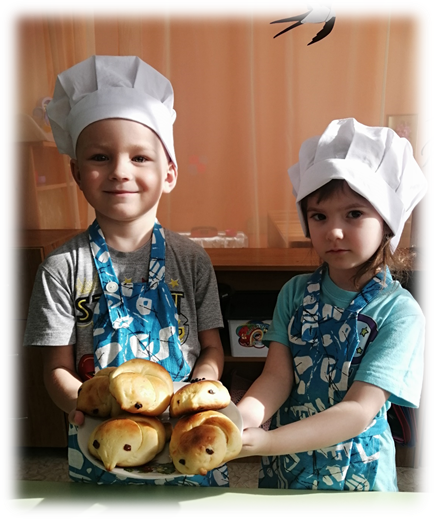 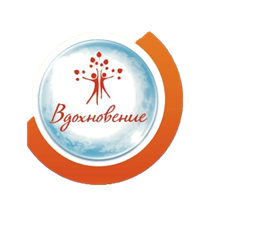 Спасибо
за внимание!